Can our cities survive 2.0? Migration and integration inthe European metropolis
Brussels
18 December 2014

Panel I: Diversity and Democracy
A case study from Integrating Cities
Ana Feder
EUROCITIES
About EUROCITIES
Integrating Cities process

Examples

Current debates
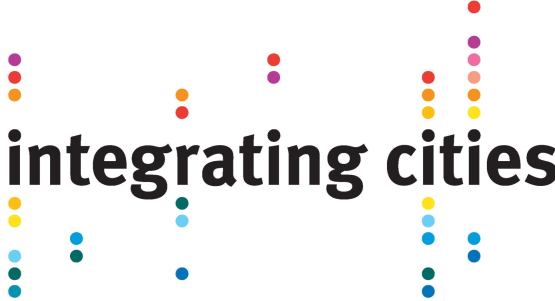 About EUROCITIES
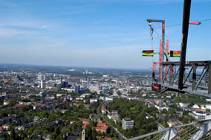 Founded in 1986, representing cities of over 250,000 inhabitants

Over 130 full members in 35 countries, representing 130m citizens

Working on urban priorities across sectors

6 thematic fora, +40 working groups
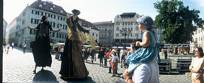 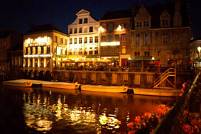 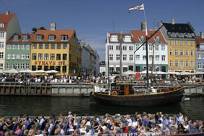 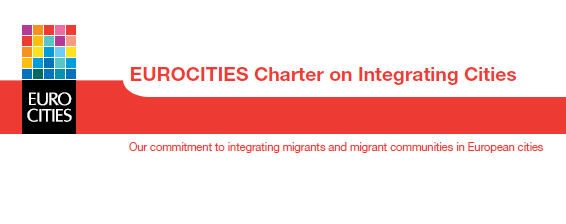 33 signatory cities +
Amsterdam
Athens
Barcelona
Belfast
Berlin
Brussels
Copenhagen
Dublin
Genoa
Ghent
Helsinki
Leipzig
Lisbon
London
Madrid
Malmö
Manchester
Montpellier
Milan
Munich
Nantes
Oulu
Oslo
Paris
Rennes
Riga
Rome
Rotterdam
Stockholm
Tampere
The Hague
Toulouse
Utrecht
4 areas of city government responsibility:
Cities as policy-makers
Cities as service providers
Cities as employers
Cities as buyers of goods and services

11 commitments on diversity and non-discrimination

Commitment to report
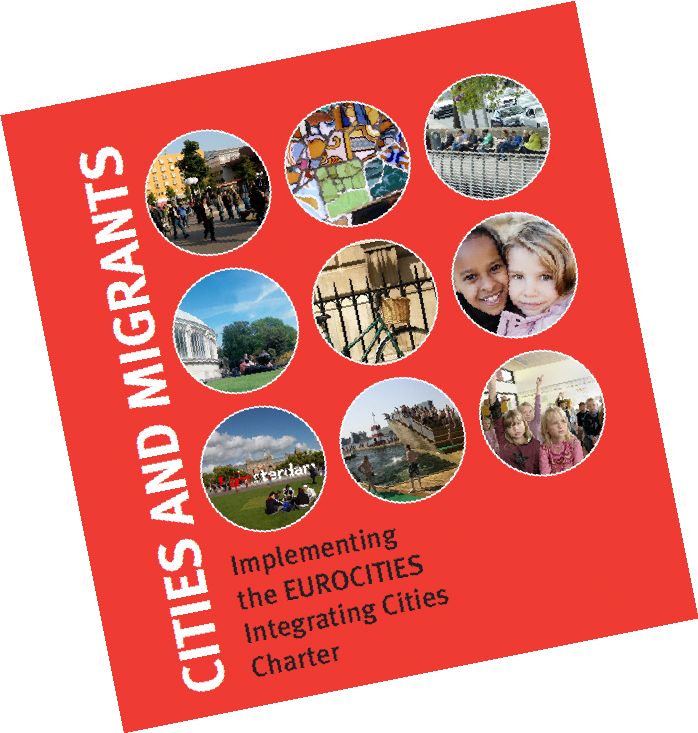 Cities as policy-makers
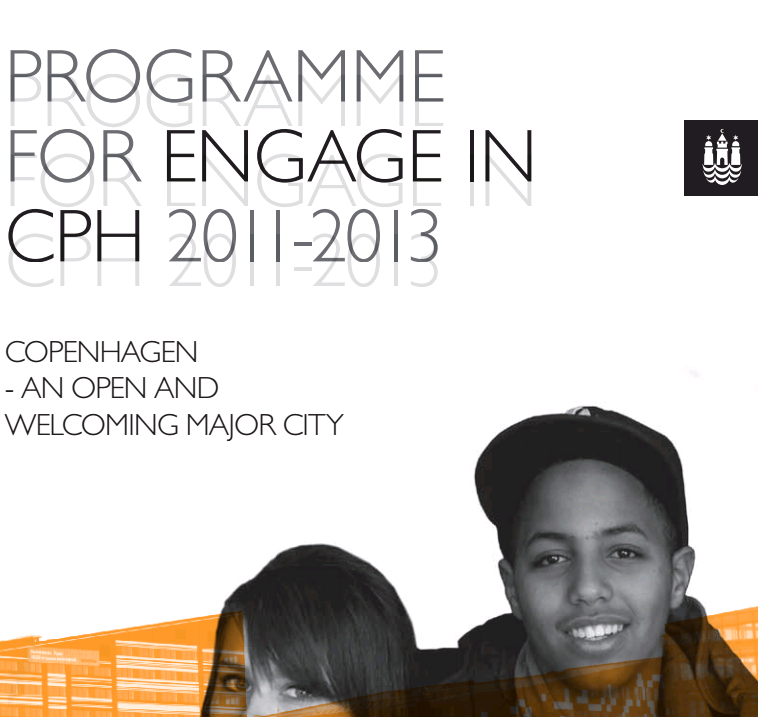 Cities as service providers
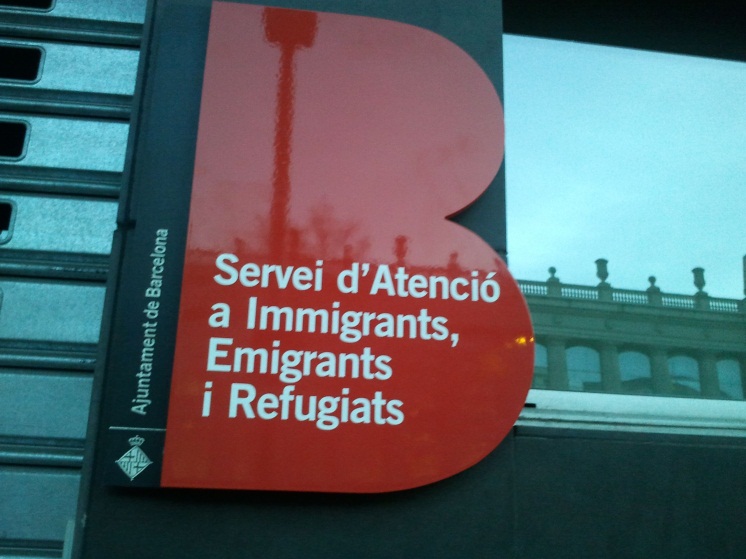 Cities as employers
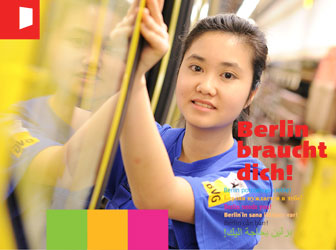 Cities as buyers of goods and service
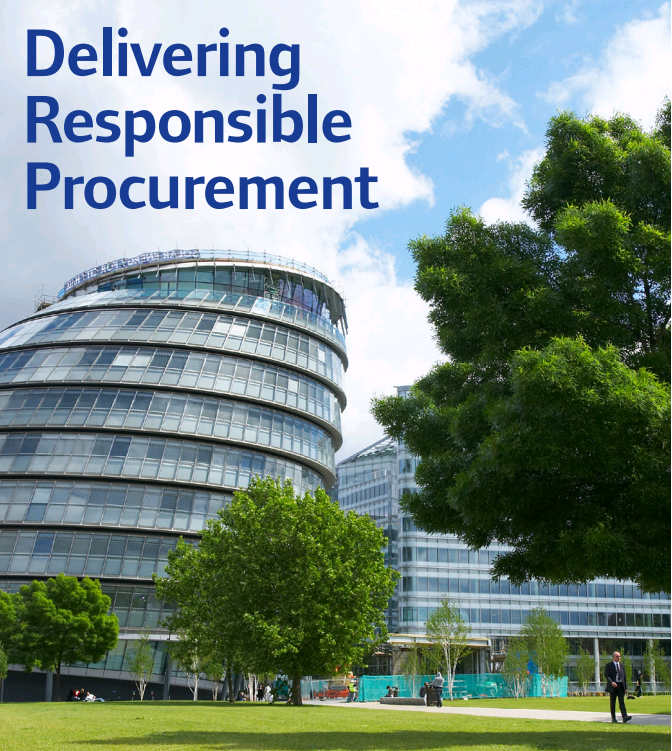 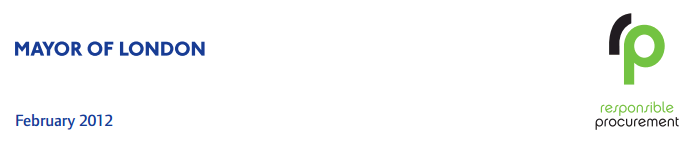 Trends and debates
comprehensive approach to migrant integration 
priorities: 
Anti-discrimination
Education
Language acquisition…
external influencing factors:
Demographic change
Economic situation
National/EU developments
More information at:

www.integratingcities.eu

www.eurocities.eu 

Ana.feder@eurocities.eu